Câu 3: Công thức liên hệ giữa quãng đường, vận tốc và thời gian của một vật chuyển động ?
Trường thcs Cẩm Thịnh – Lớp 7A3
Tiết 70: Đa thức một biến. Nghiệm của đa thức một biến
Hoạt động 1:
Định nghĩa:
Đơn thức một biến là biểu thức đại số chỉ gồm ………….. hoặc tích của một số với ……………. có số mũ nguyên dương của………. đó
I. Đơn thức một biến. Đa thức một biến
một số
lũy thừa
biến
CHÚ Ý
Gọi là phần hệ số
1.Đơn thức một biến có dạng
Gọi là phần biến
2.Số thực       có phần biến là       và biến số mũ 0
Xác định phần hệ số và phần biến trong các đơn thức một biến sau:
Đơn thức một biến
Phần biến
Phần hệ số
Hoạt động 2:
Định nghĩa: Đa thức một biến là tổng của những đơn thức của cùng một biến.
Mỗi số được coi là một đa thức một biến. Số 0 được gọi là đa thức không.Mỗi đơn thức được coi là một đa thức.
Người ta thường sử dụng các chữ cái in hoa để kí hiệu đa thức.
Chú ý
Ví dụ 1: Biểu thức nào sau đây là đa thức một biến
Luyện tập 1: Biểu thức nào sau đây là đa thức một biến
Hoạt động 3:
Quy tắc:
Để cộng (hay trừ) hai đơn thức cùng phần biến, ta cộng (hay trừ) phần hệ số và giữ nguyên phần biến.
II. Cộng, trừ đơn thức có cùng số mũ của biến.
Ví dụ 2: Thực hiện các phép tính sau:
Để cộng ( hoặc trừ) hai đơn thức cùng  phần biến ta có thể làm như sau:
Bước 1: Nhóm các hệ số các đơn thức cùng chung phần biến.
Bước 2: Thực hiện cộng ( hoặc trừ) phần hệ số, giữ nguyên phần biến.
Luyện tập 2: Thực hiện mỗi phép tính sau:
Tổng kết
Tiết 1: - Đơn thức một biến		- Đa thức một biến		- Cộng, trừ đơn thức một biến
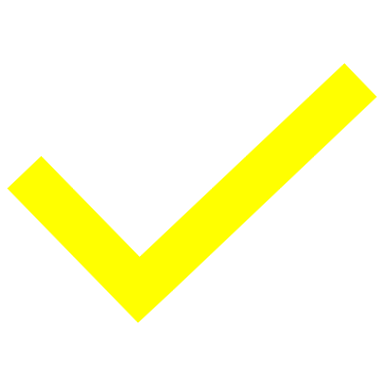 Tiết 2:  -Thu gọn, sắp xếp đa thức một biến.		  - Bậc của đa thức một biến.
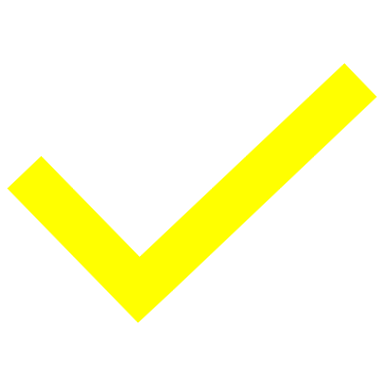 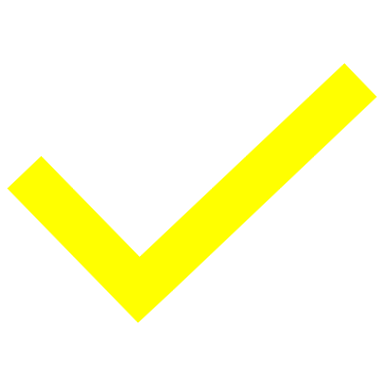